Set 3 Sounds
QR code valid until 15th April 2025
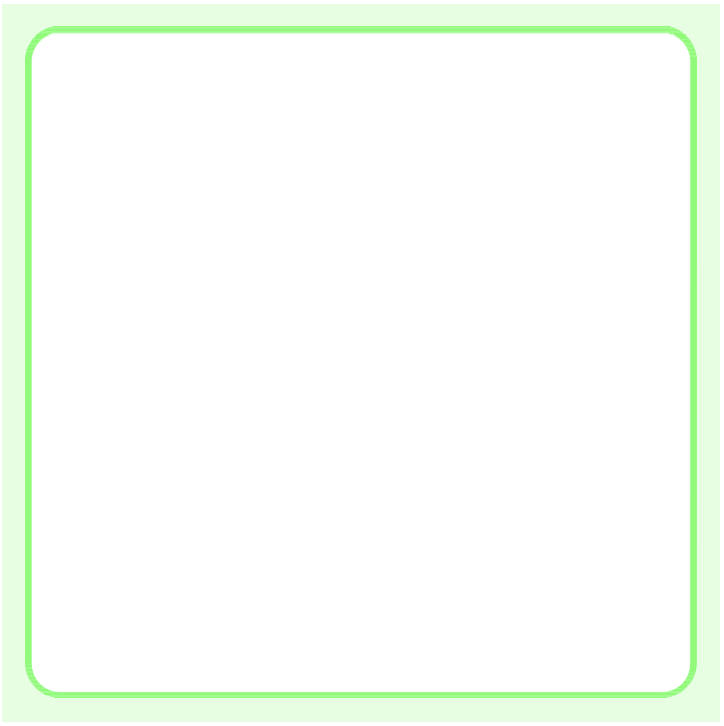 ea
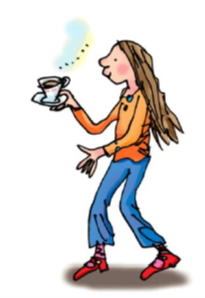 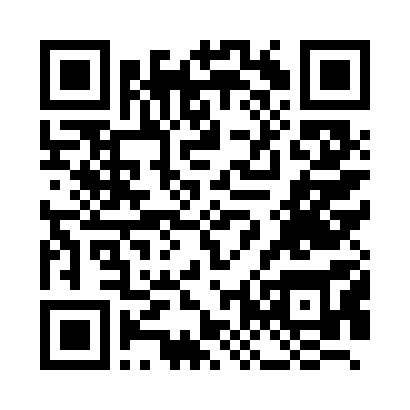 Cup of tea.
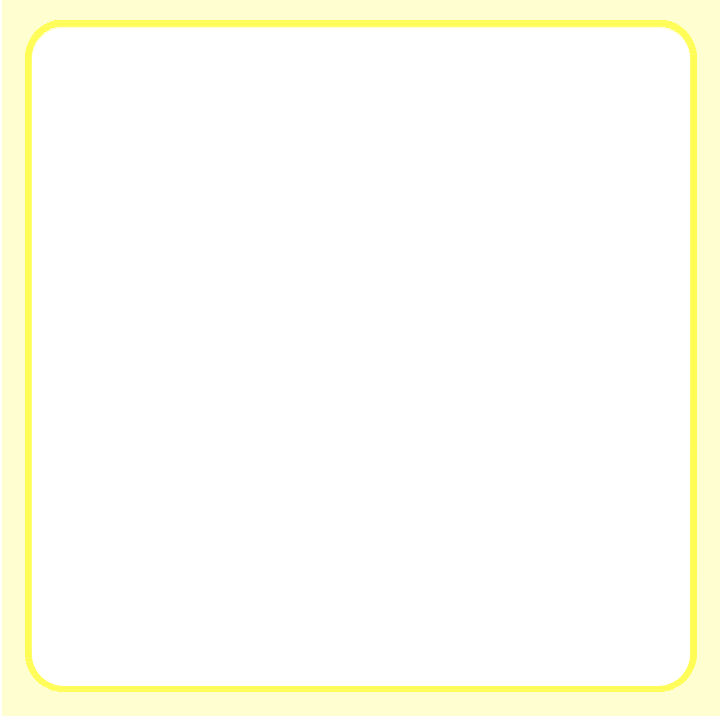 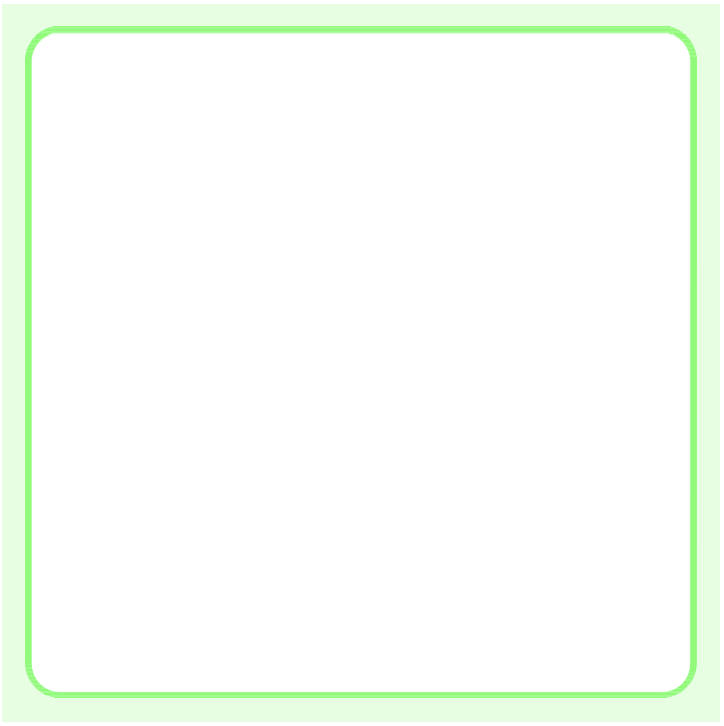 oi
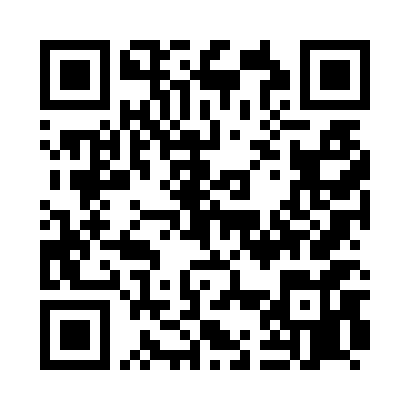 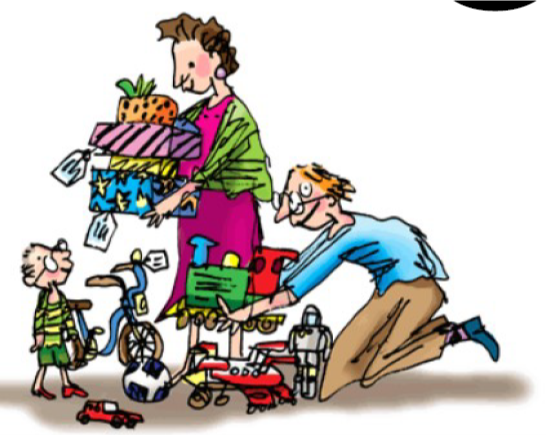 Spoil the boy.
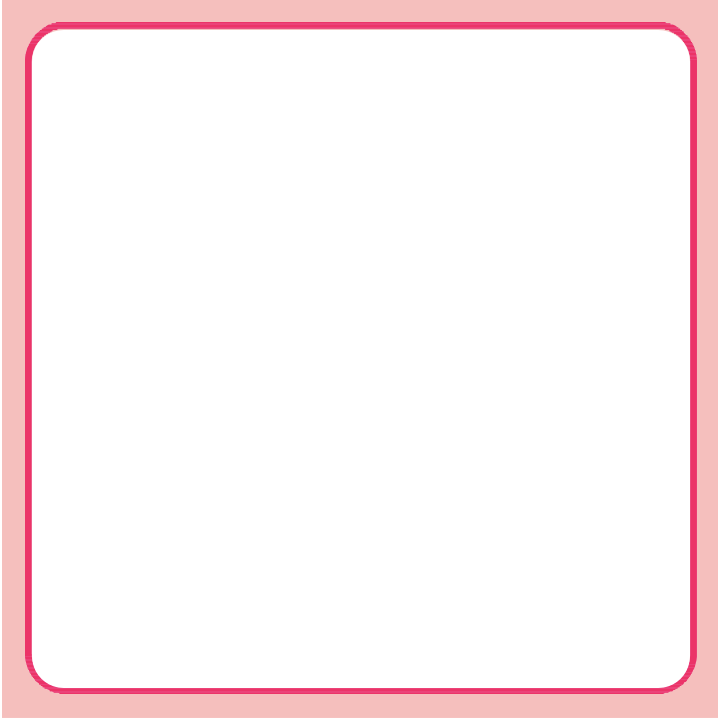 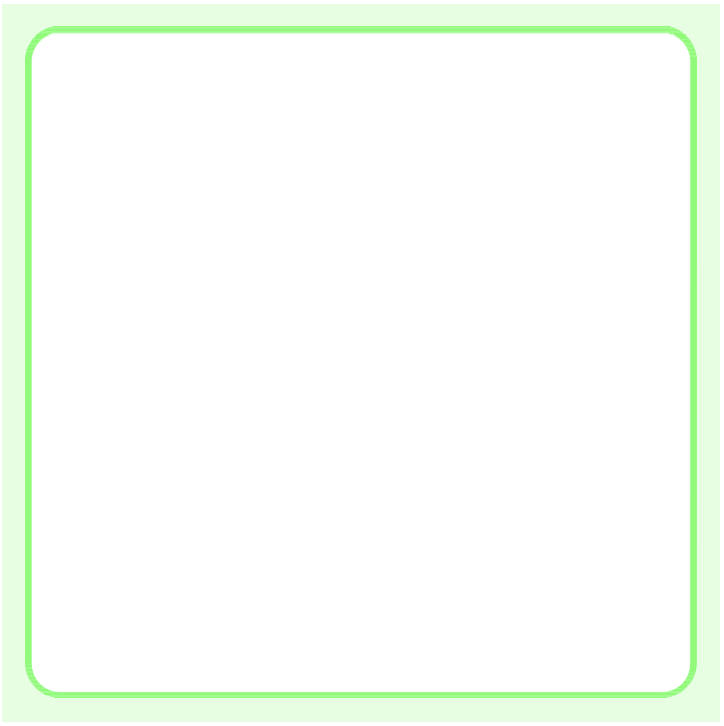 a-e
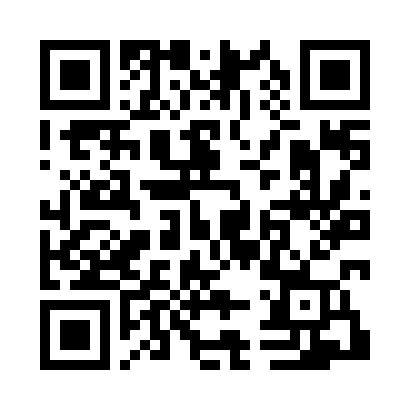 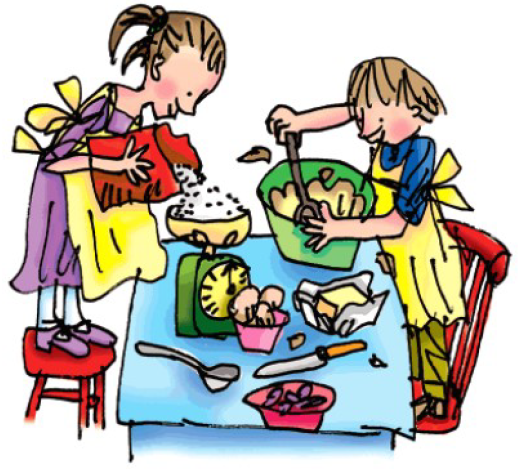 Make a cake.
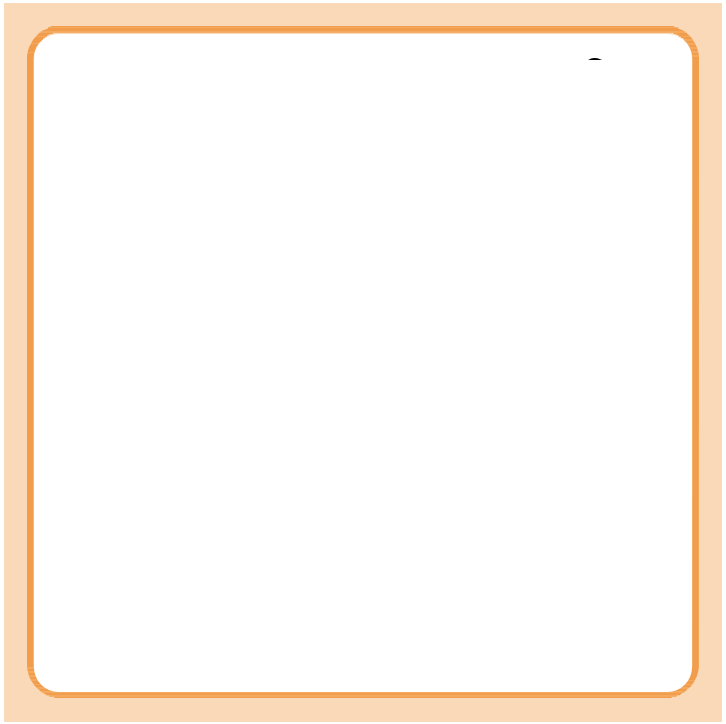 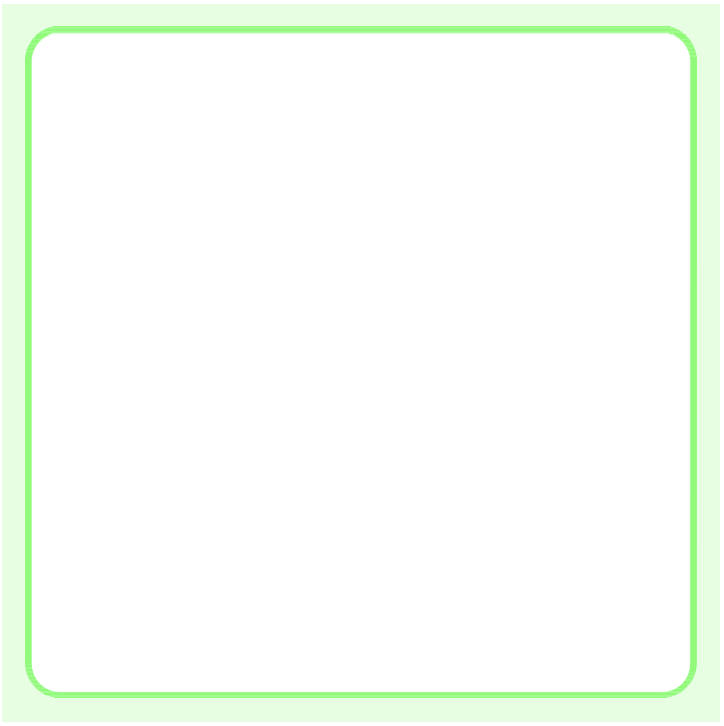 i-e
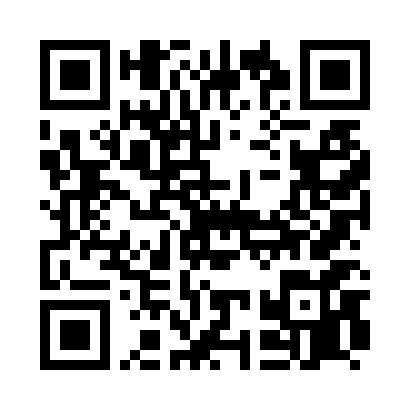 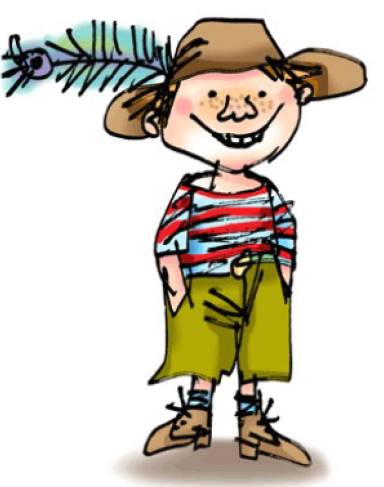 Nice smile.
o-e
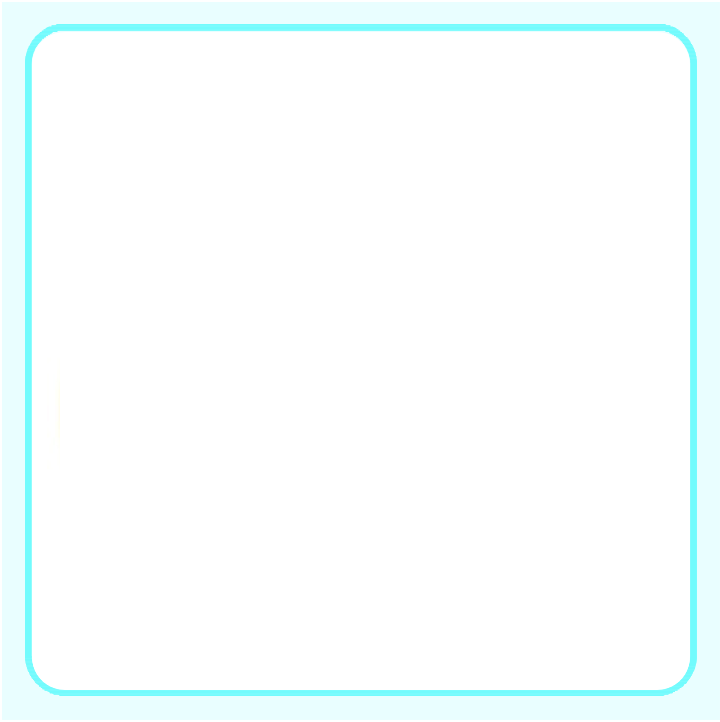 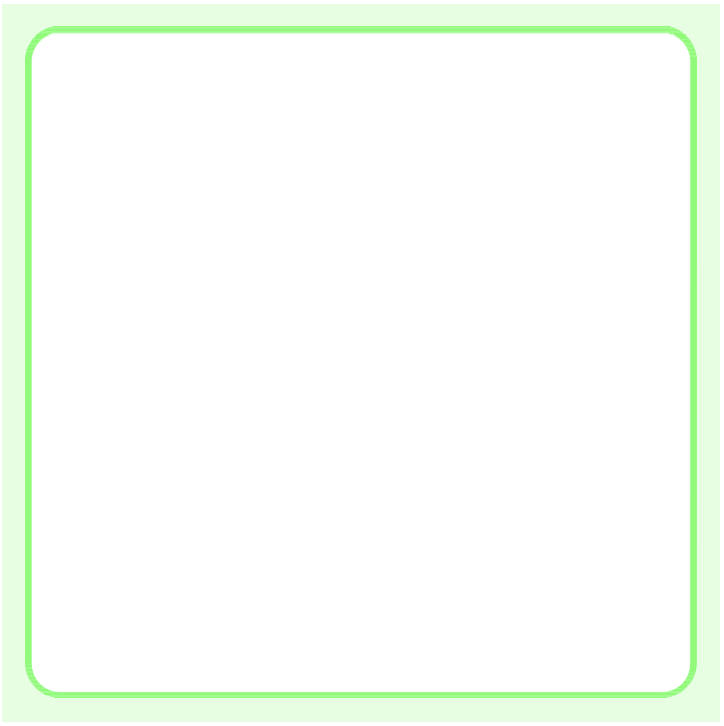 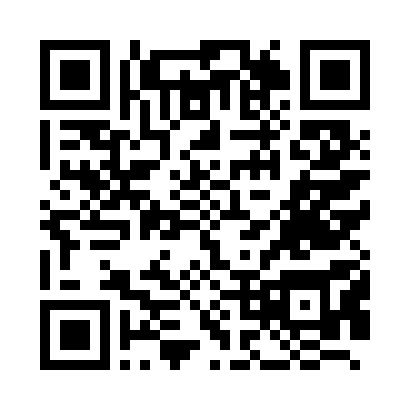 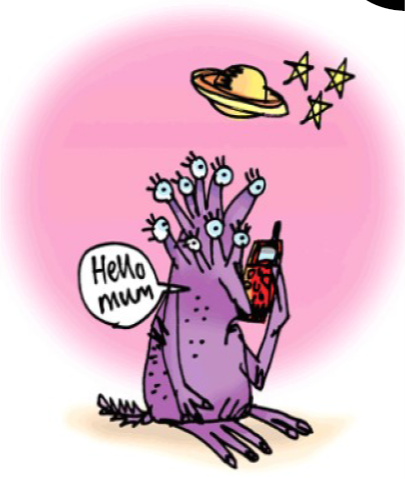 phone home.
u-e
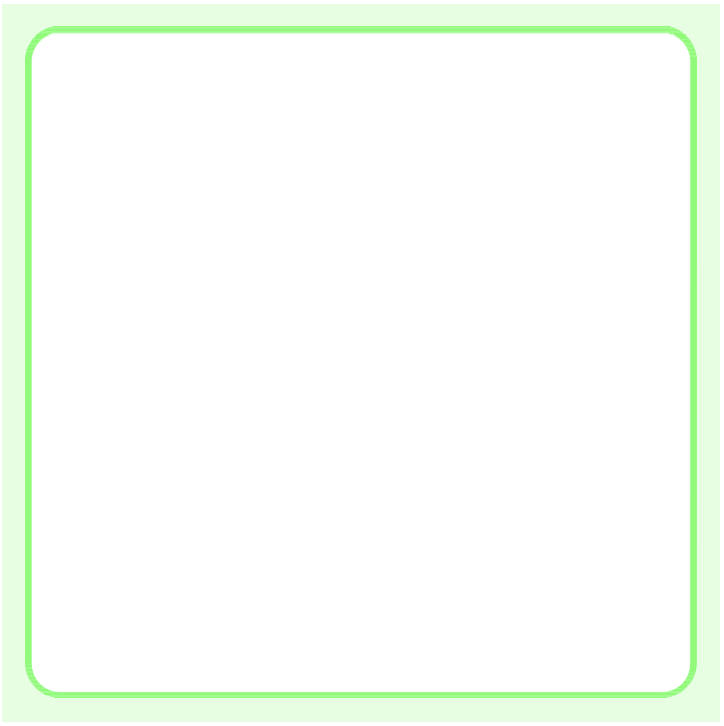 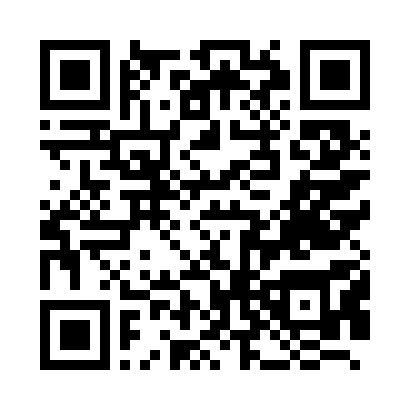 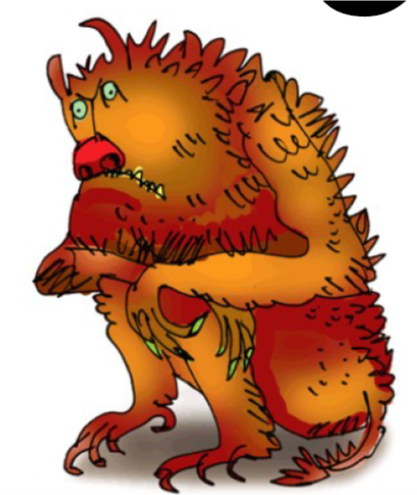 huge brute.
aw
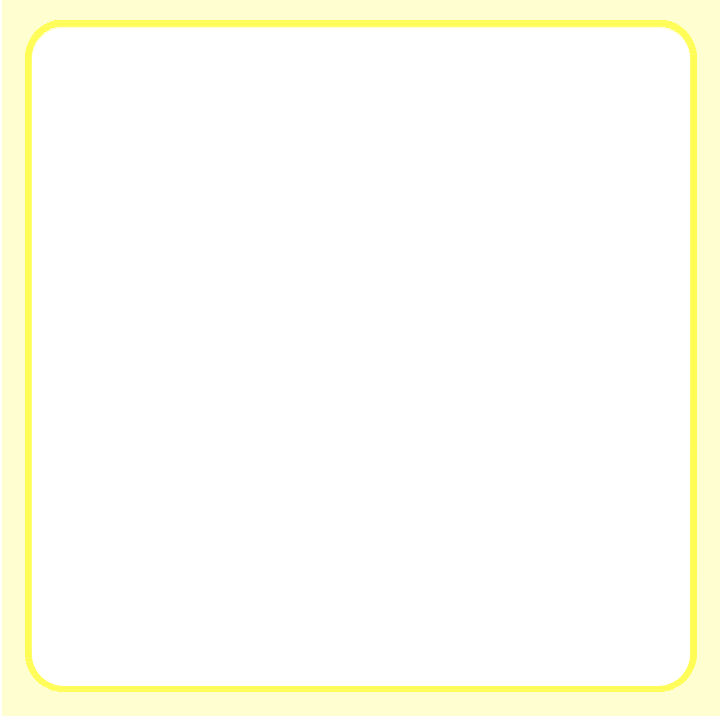 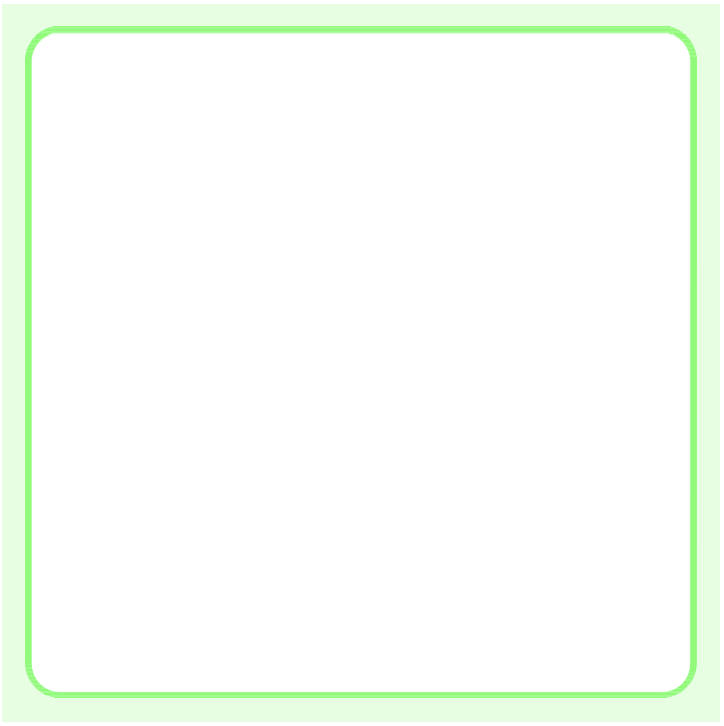 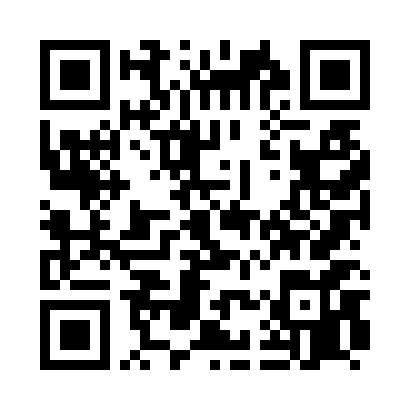 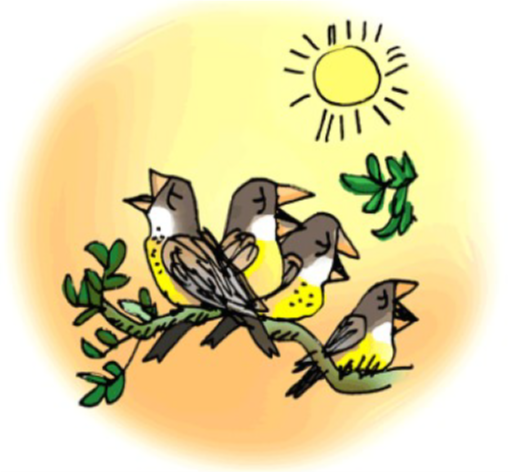 Yawn at dawn.
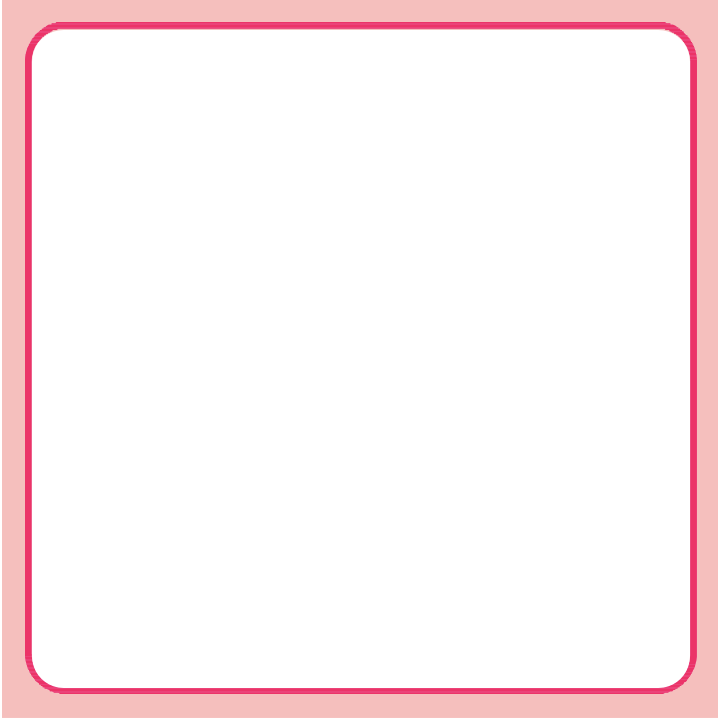 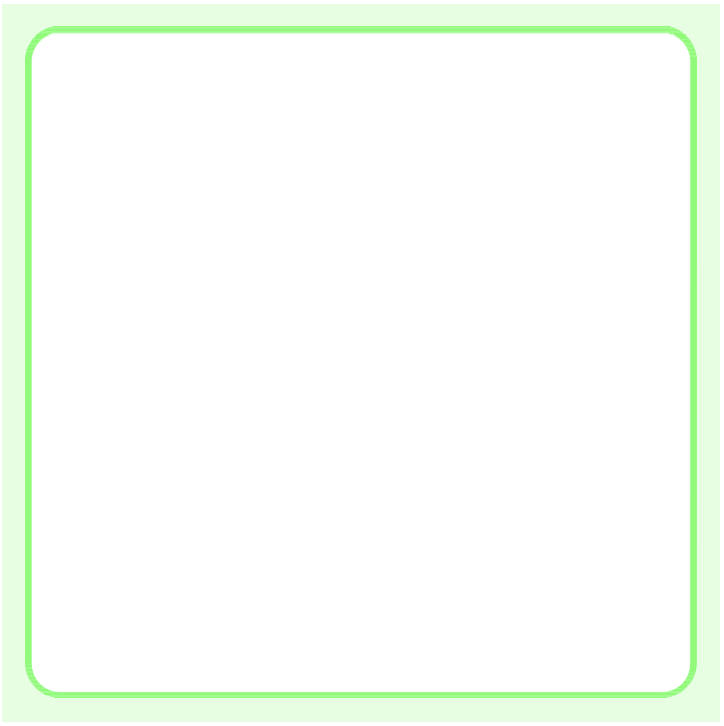 are
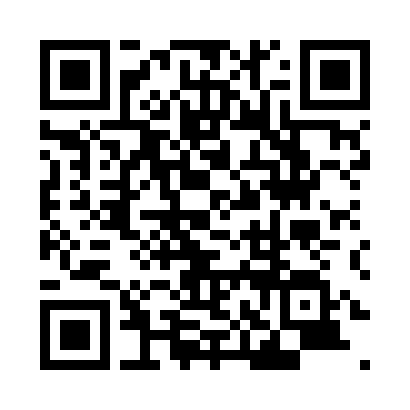 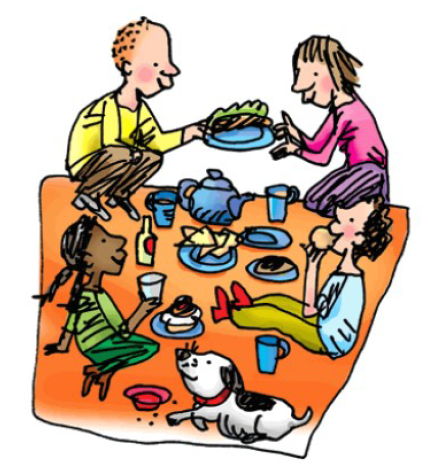 Share and care.
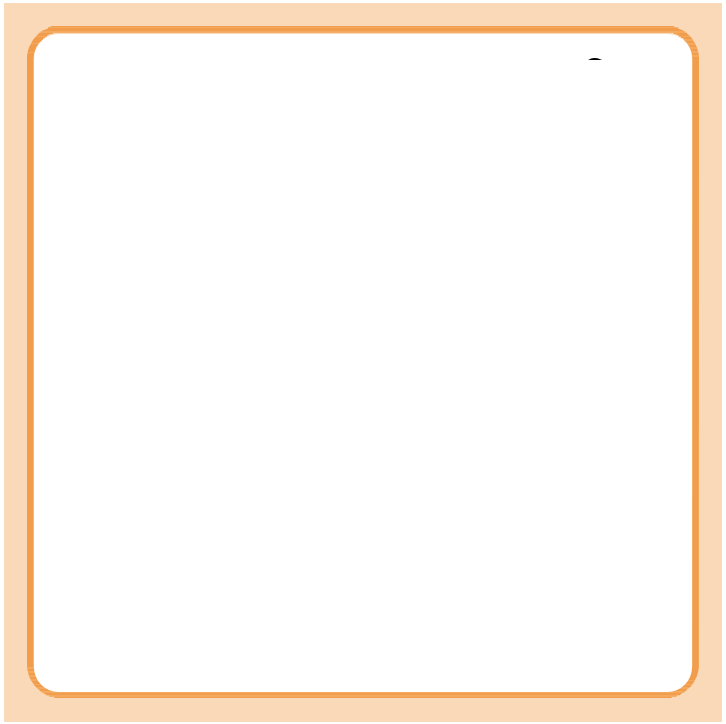 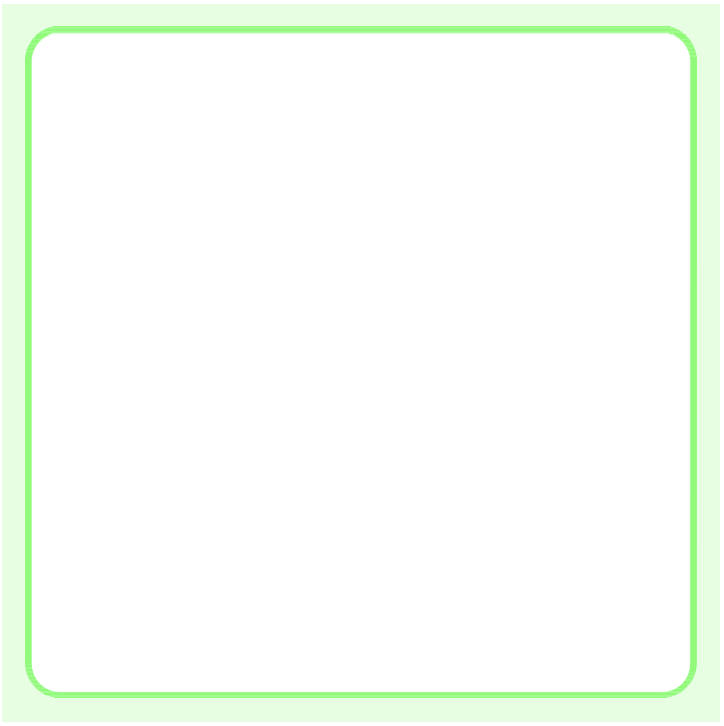 ur
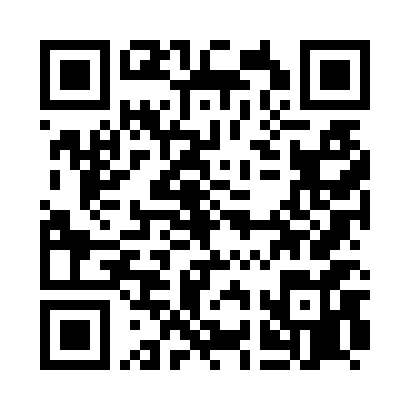 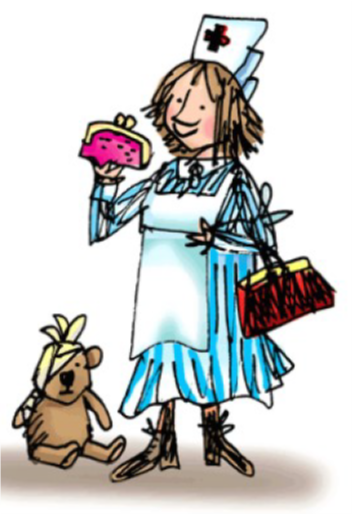 Nurse with a purse.
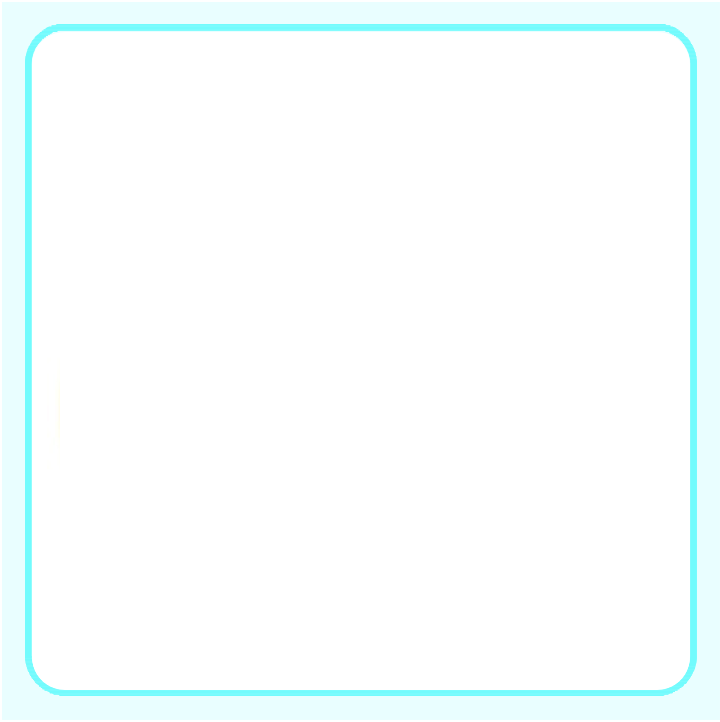 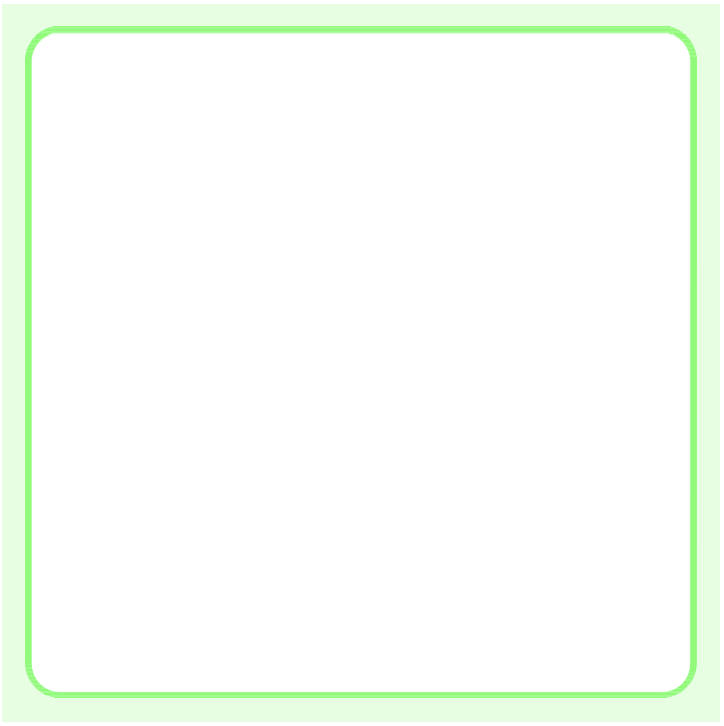 er
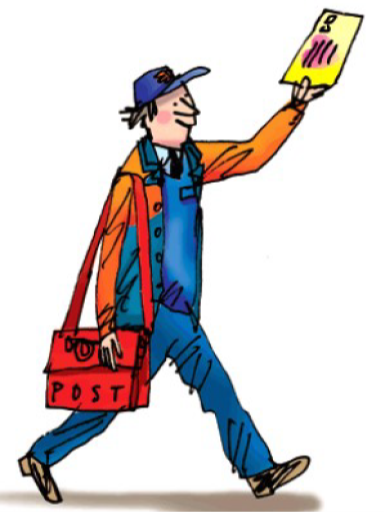 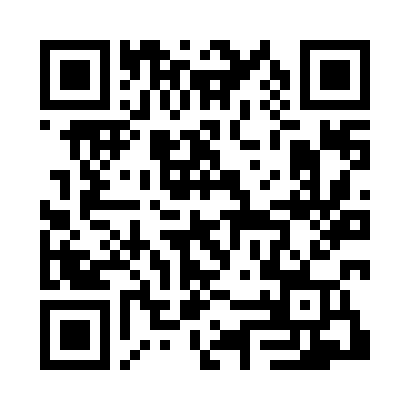 A better letter.
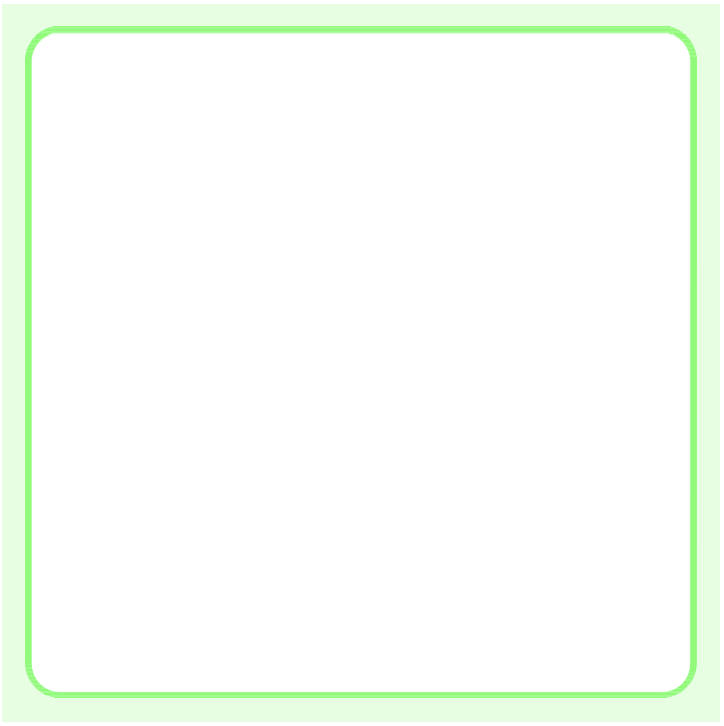 ow
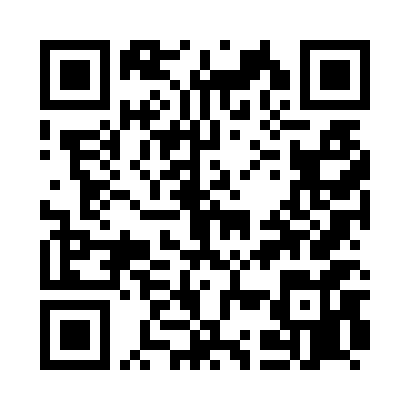 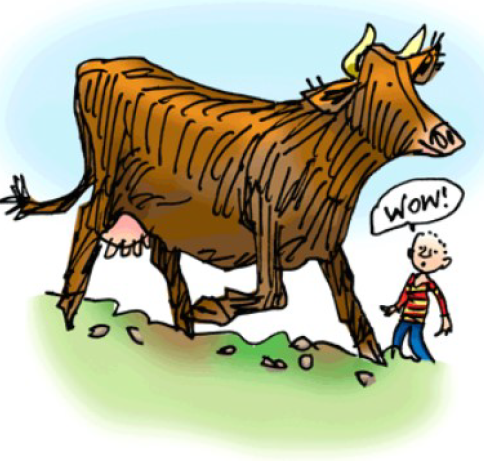 brown cow!
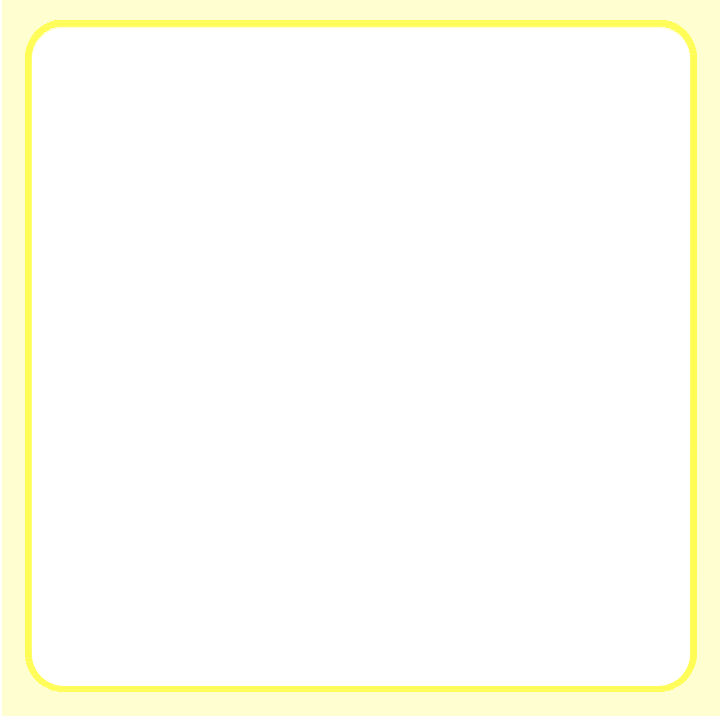 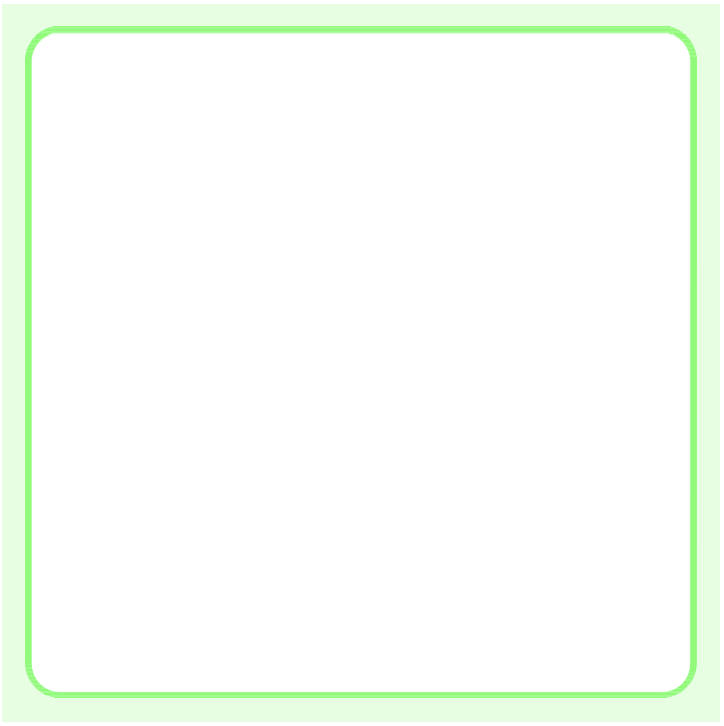 ai
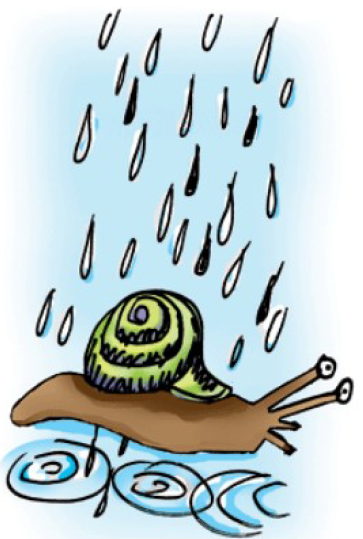 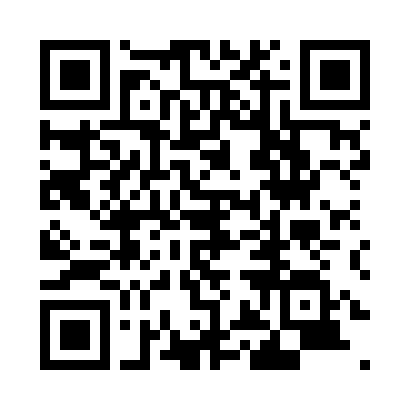 Snail in the rain.
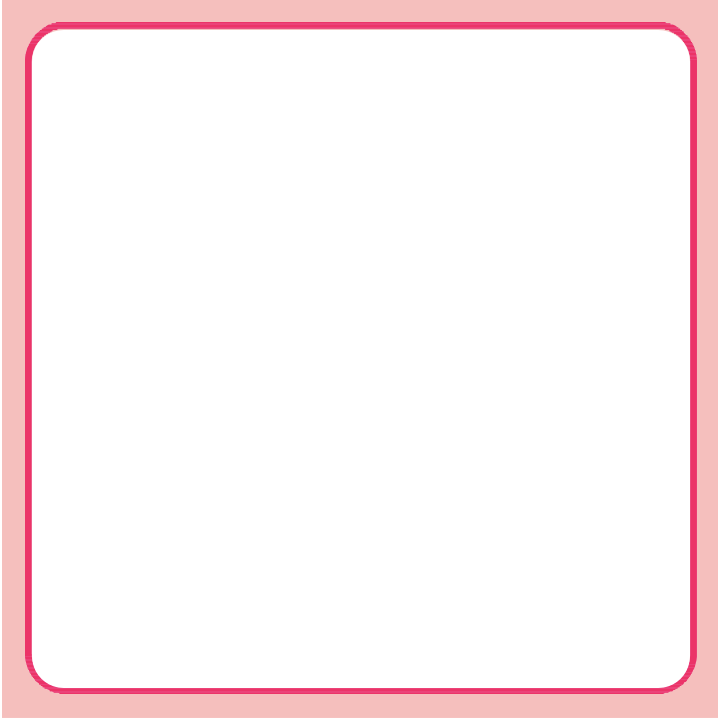 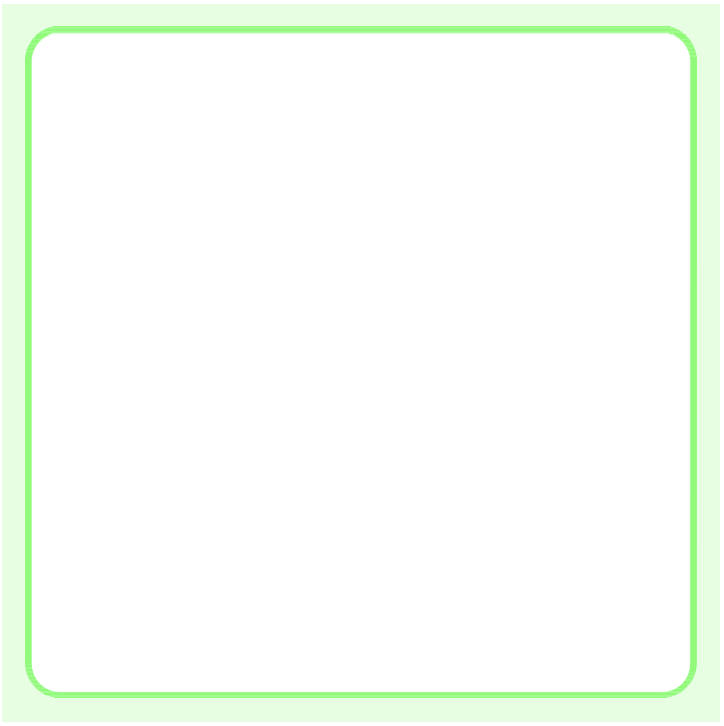 oa
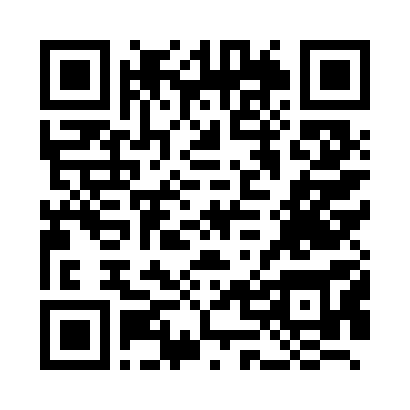 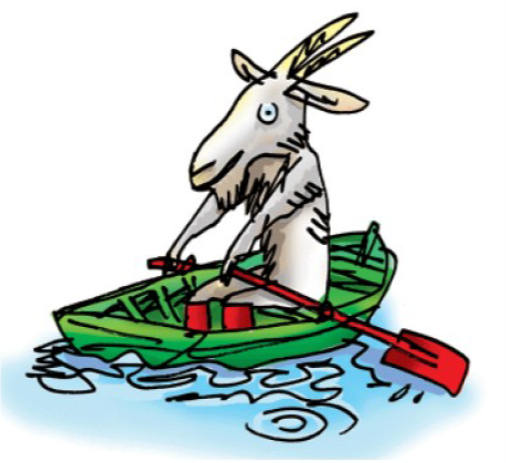 Goat in a boat.
ew
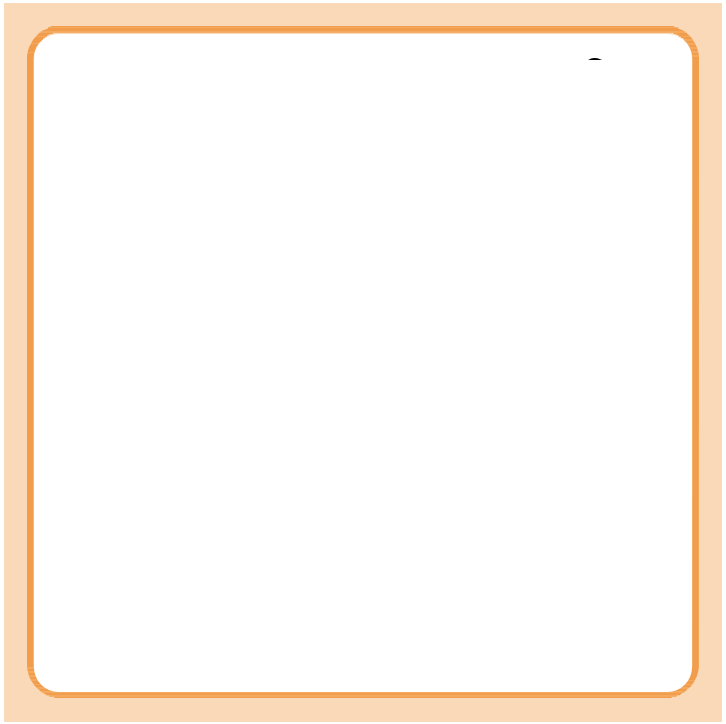 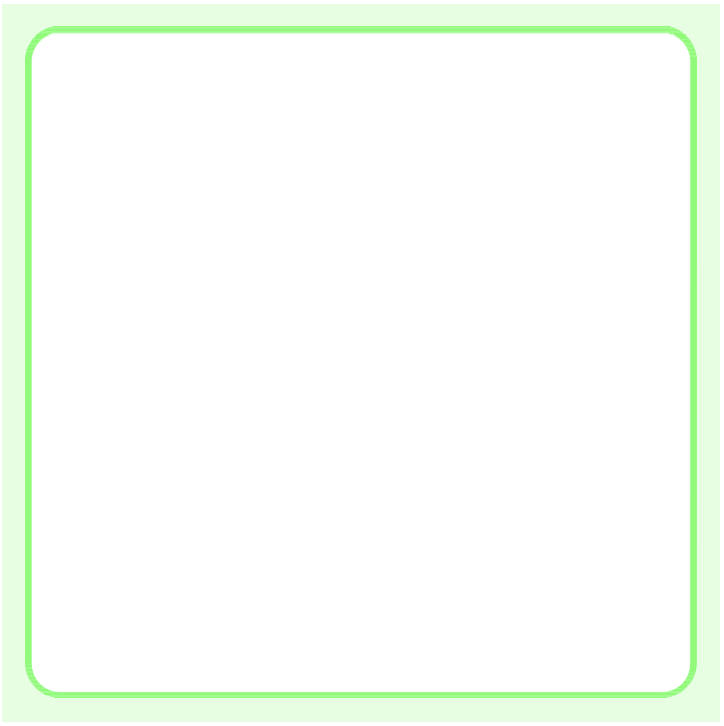 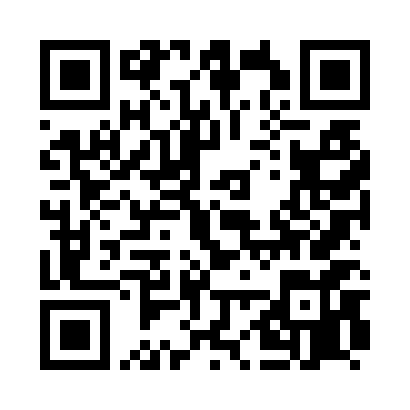 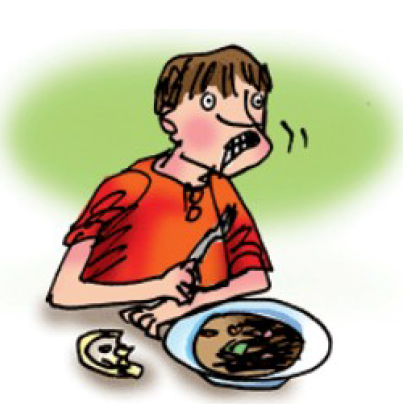 Chew the stew.
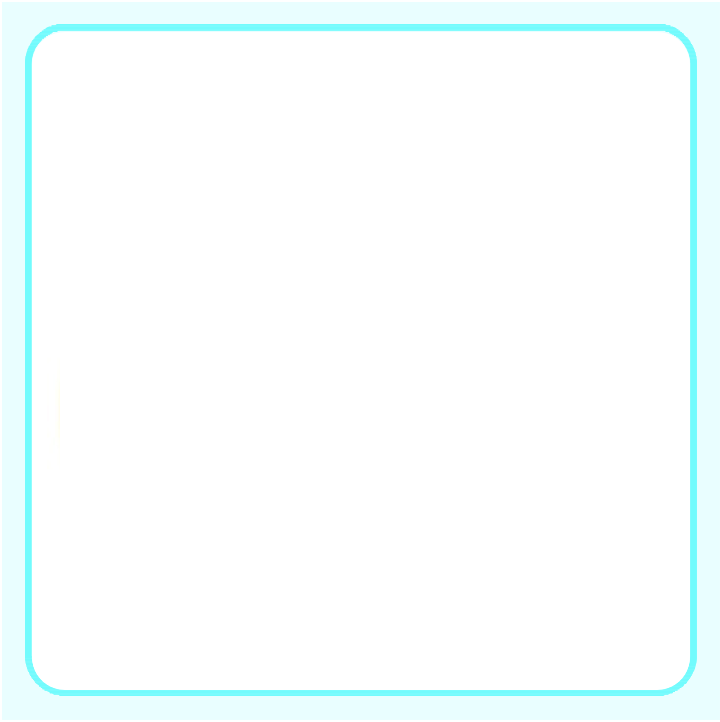 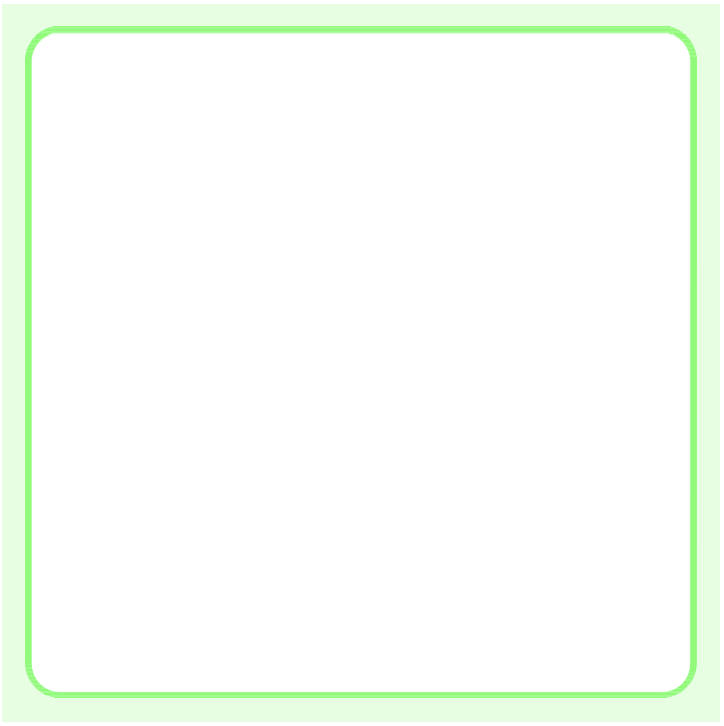 ire
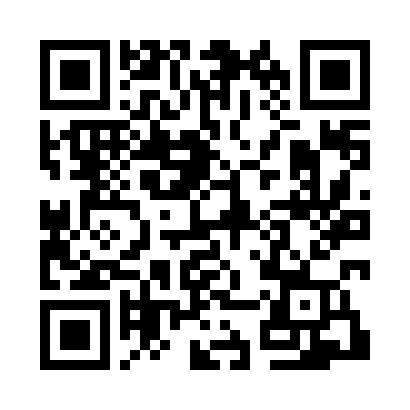 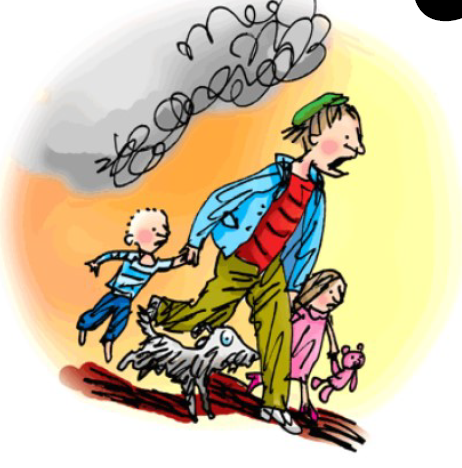 Fire Fire!
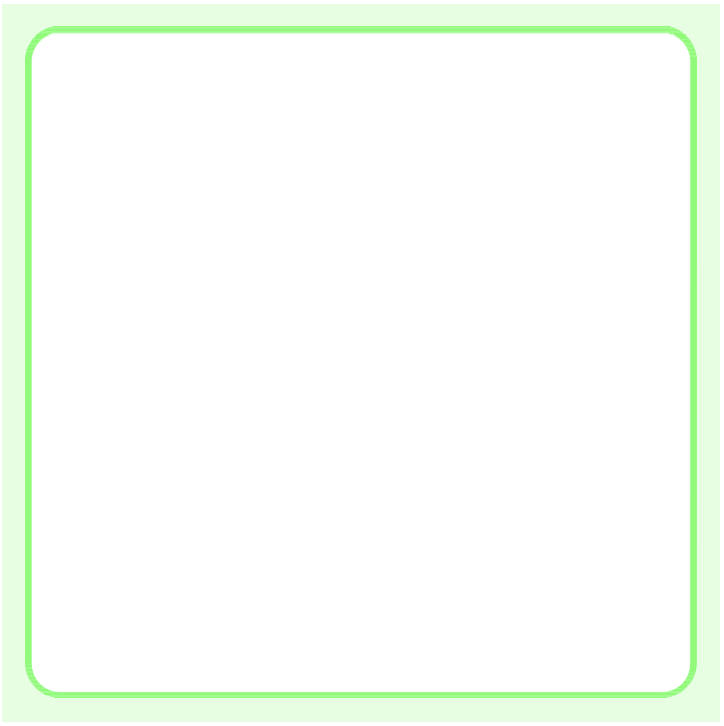 ure
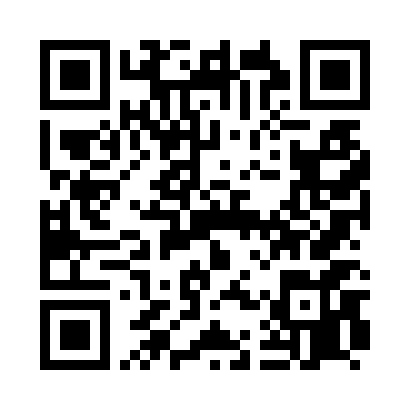 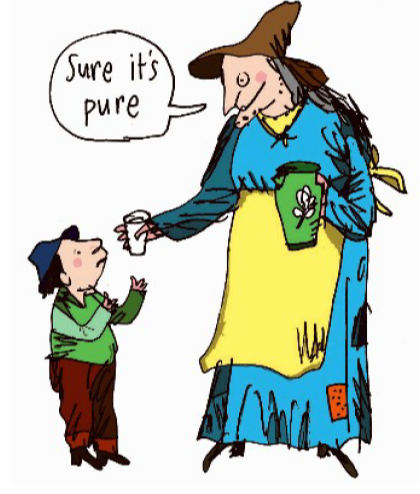 Sure it’s pure.
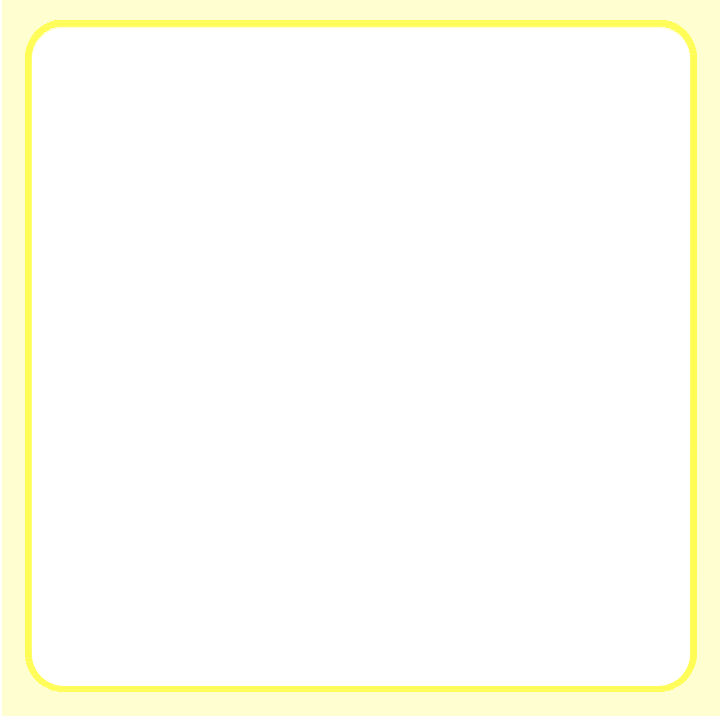 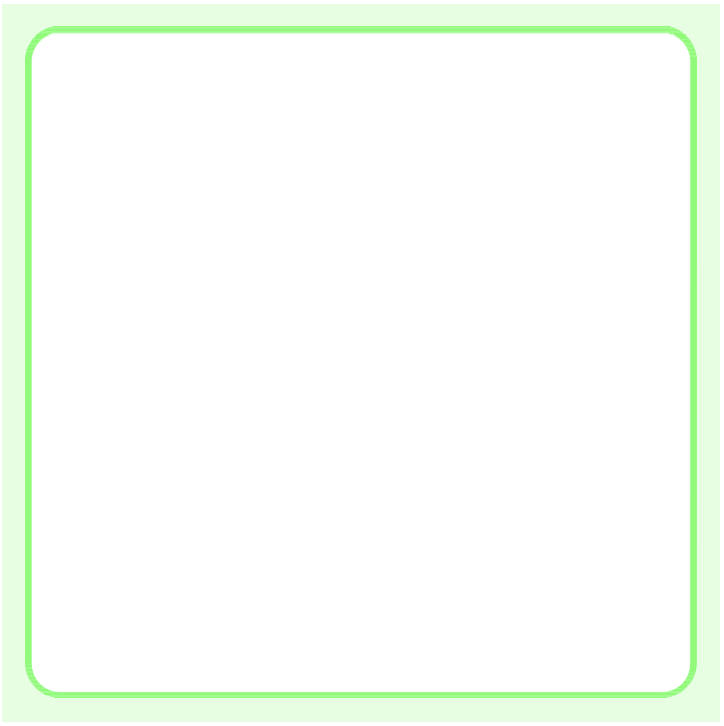 tious

cious
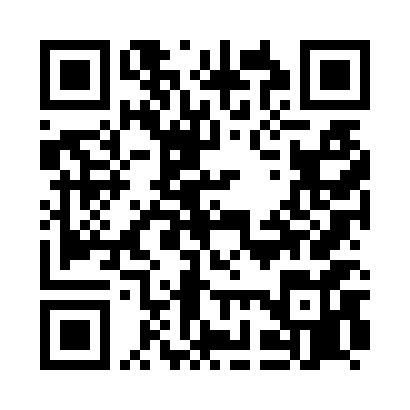 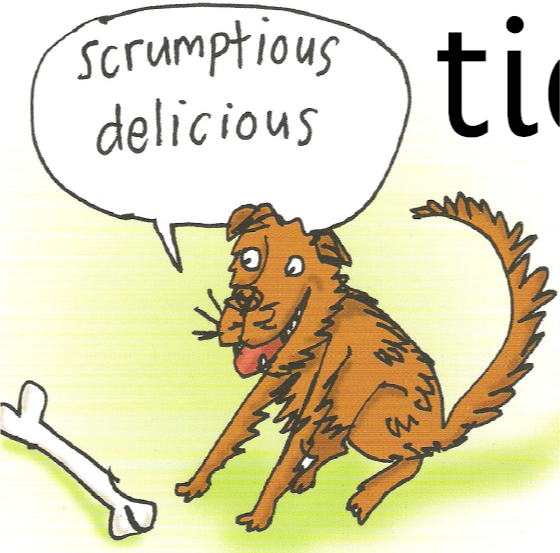 |
Scrumptious, delicious.
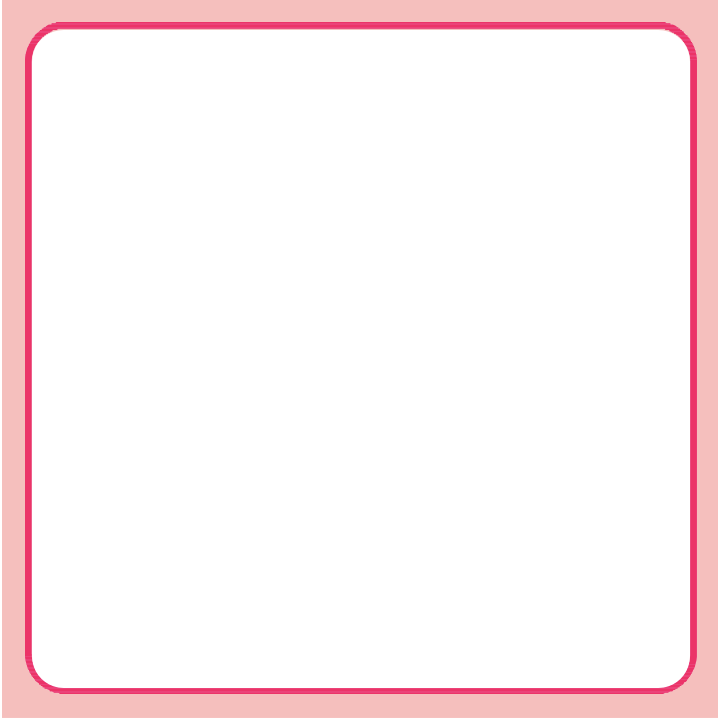 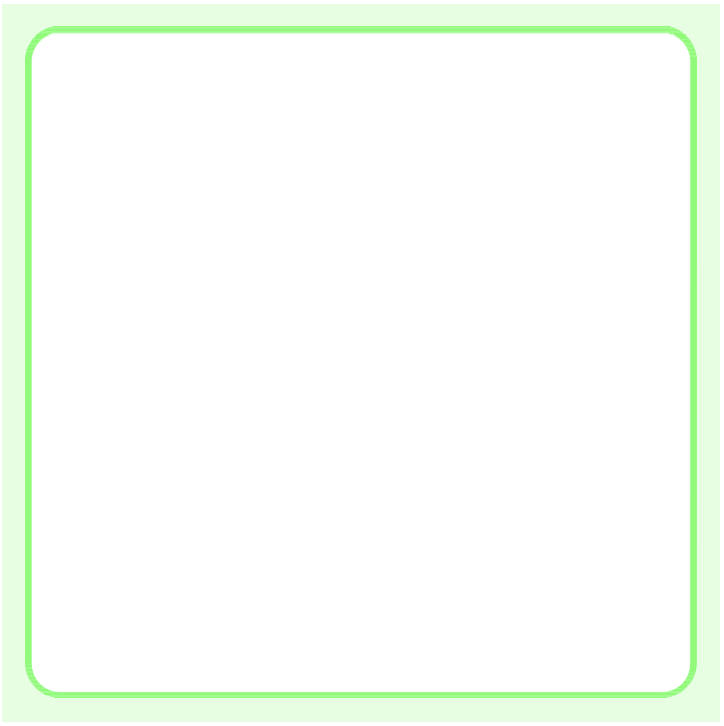 tion
sion
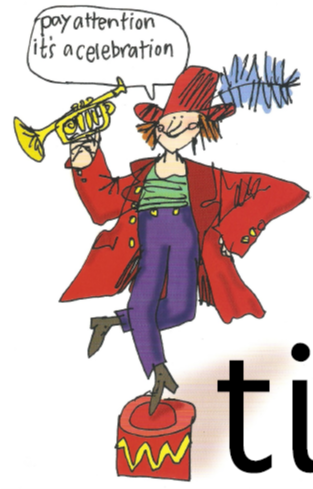 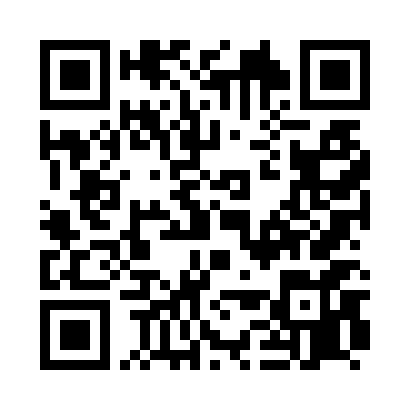 Pay attention, it’s a celebration and it’s on television.
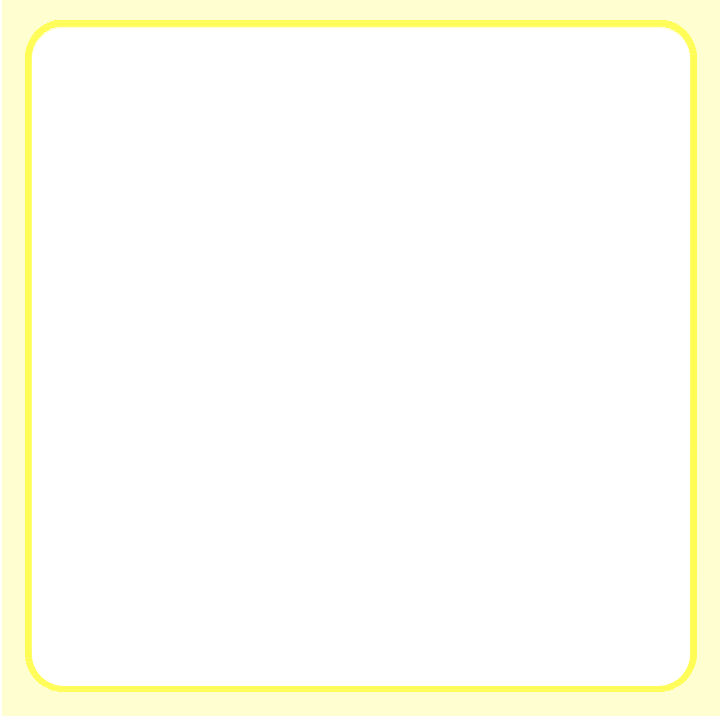 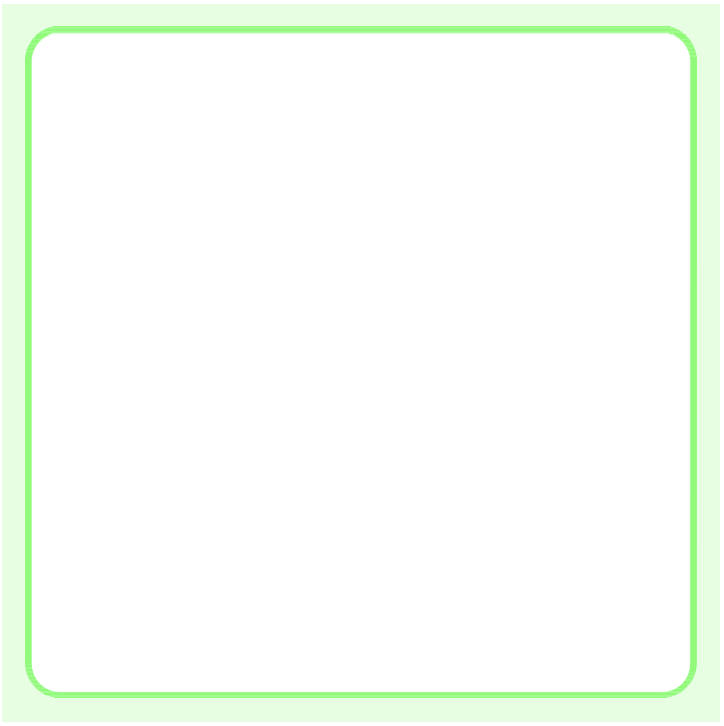 au
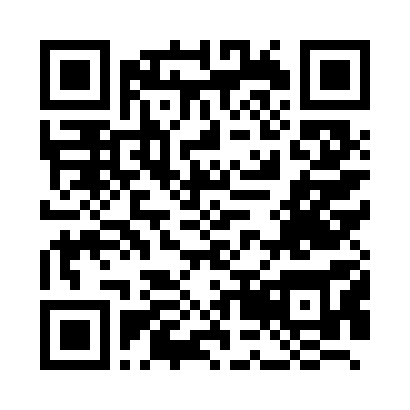 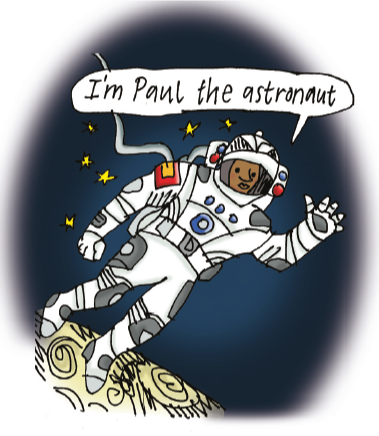 Paul the astronaut.
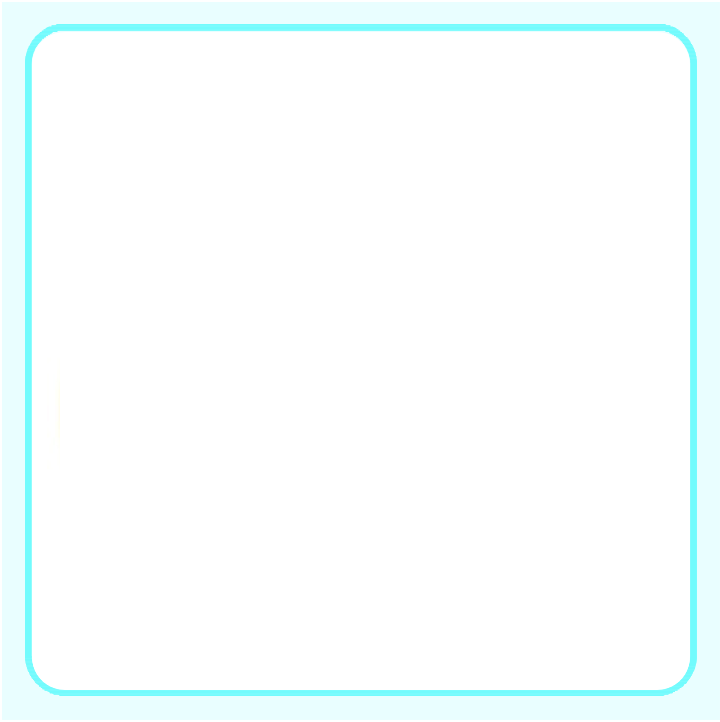 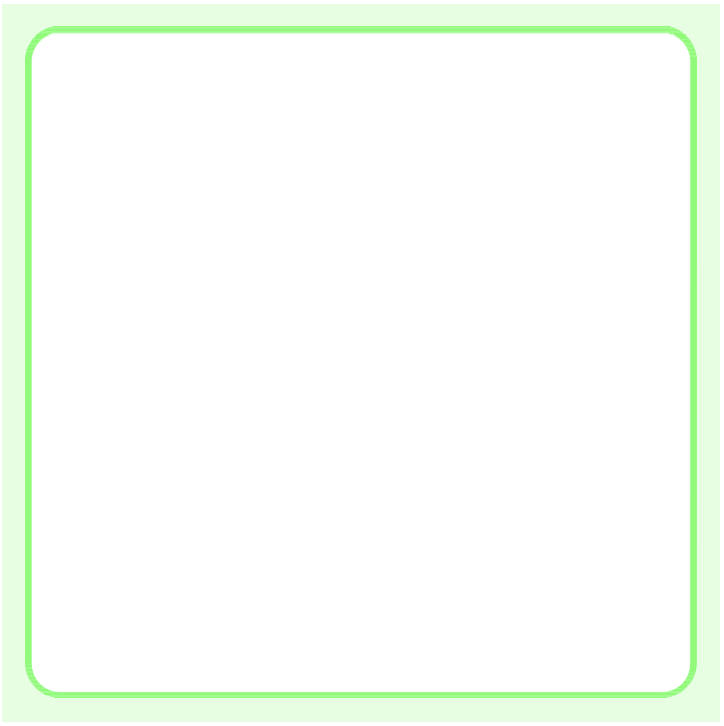 ue
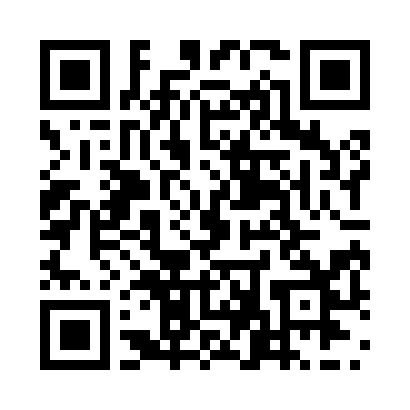 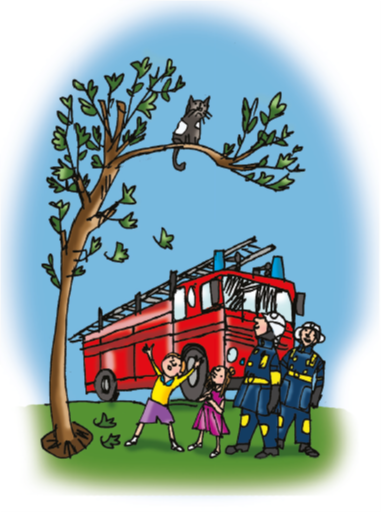 Come to the rescue.
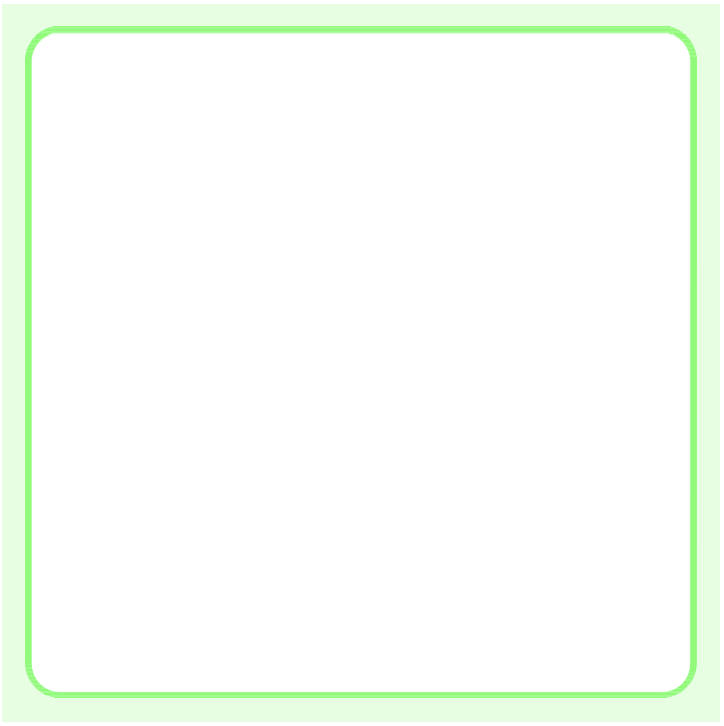 ie
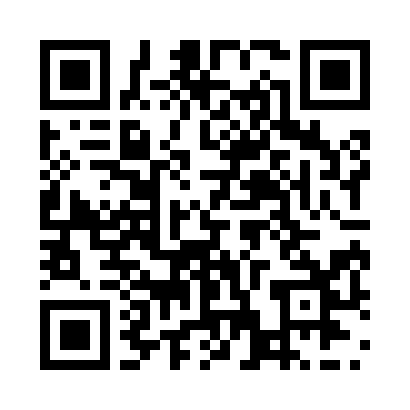 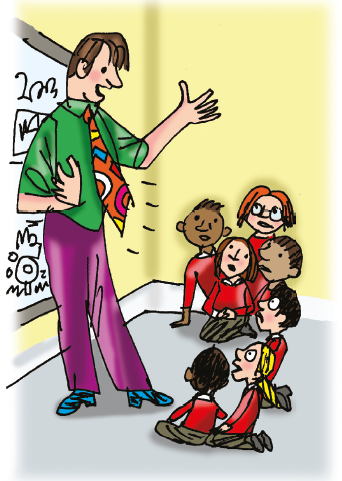 Terrible tie.
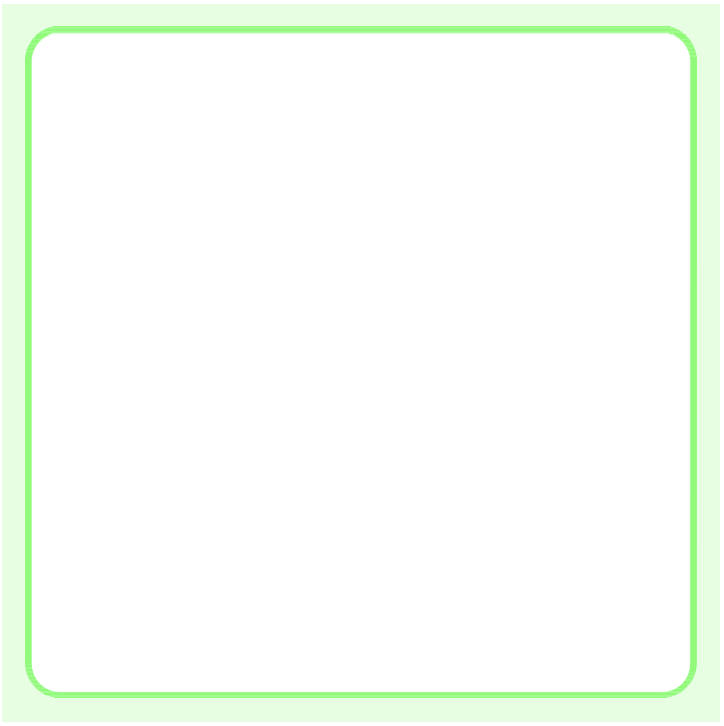 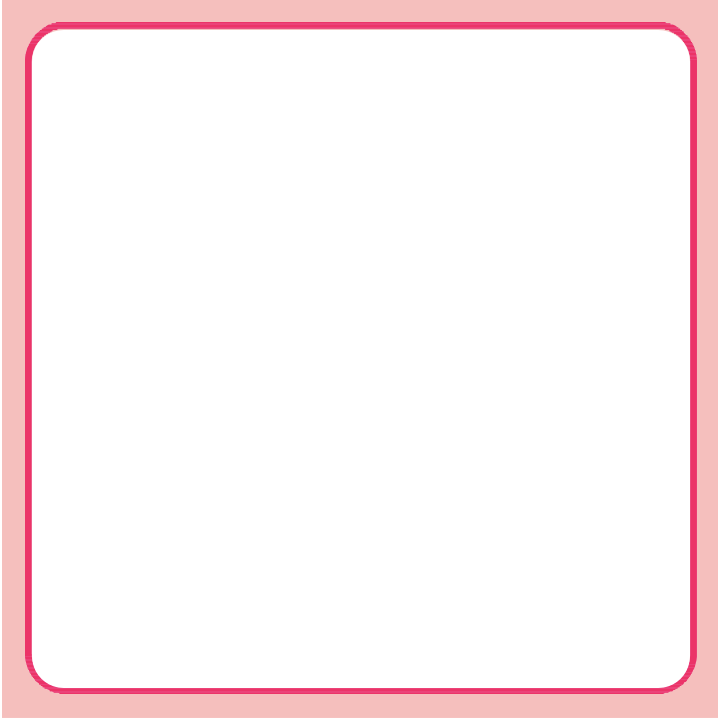 e-e
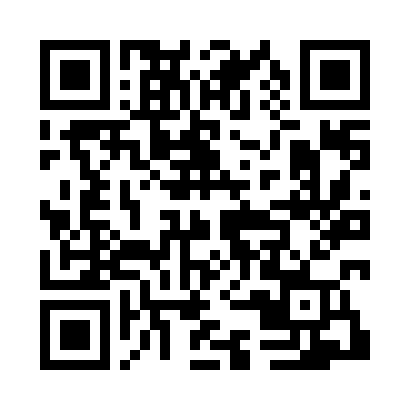 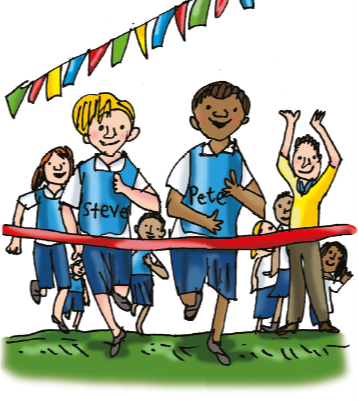 Go Pete and Steve.
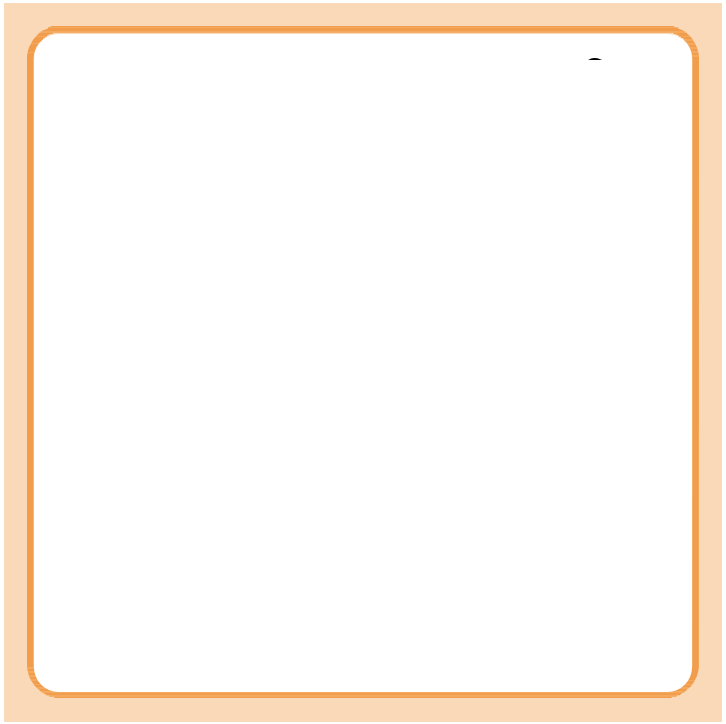 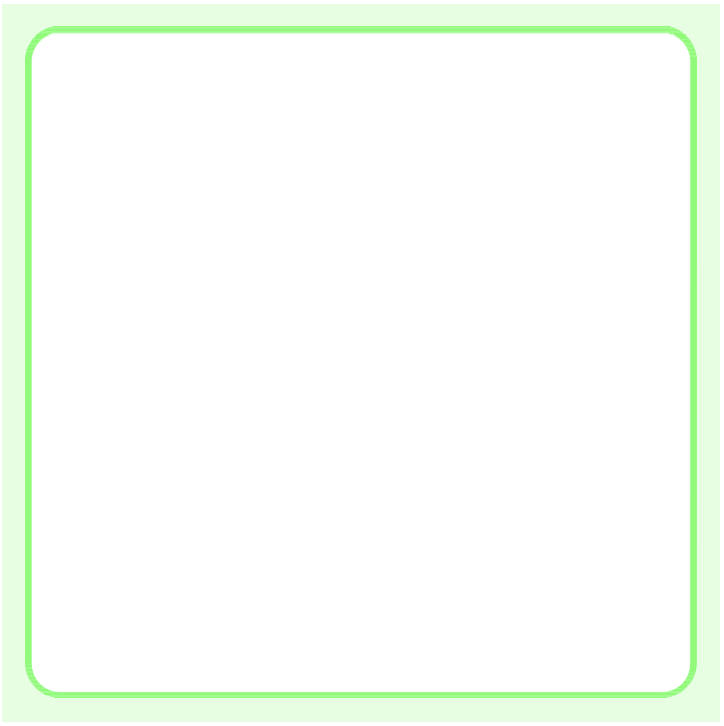 e
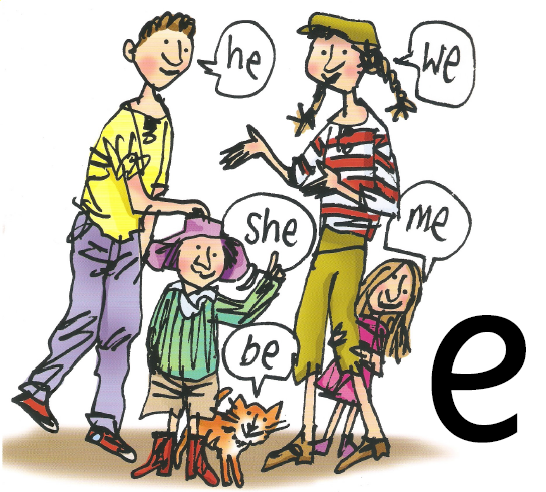 he, we, she, me, be
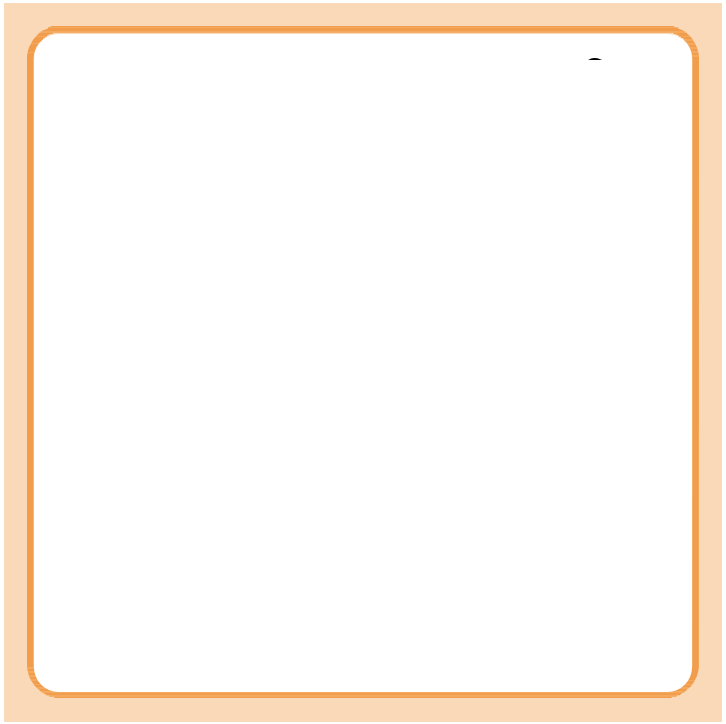 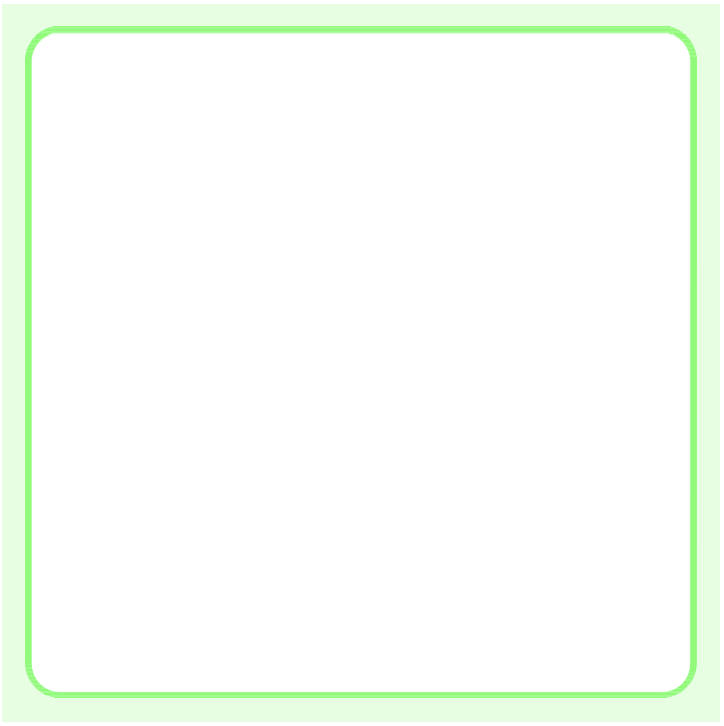 kn
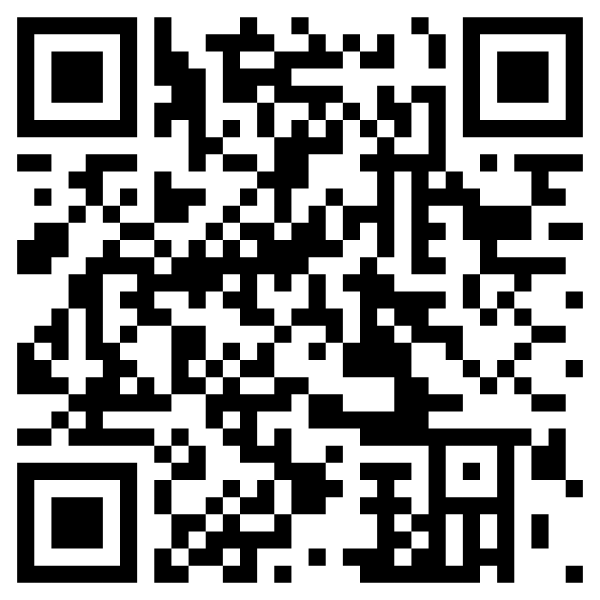 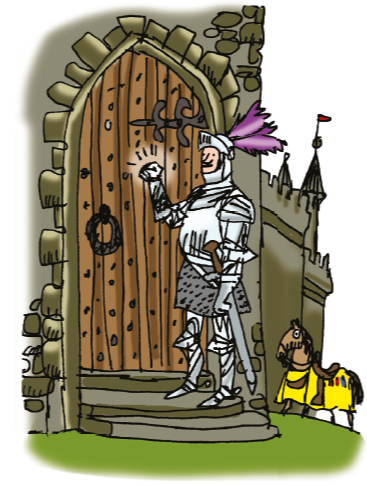 Knock knock who’s there?
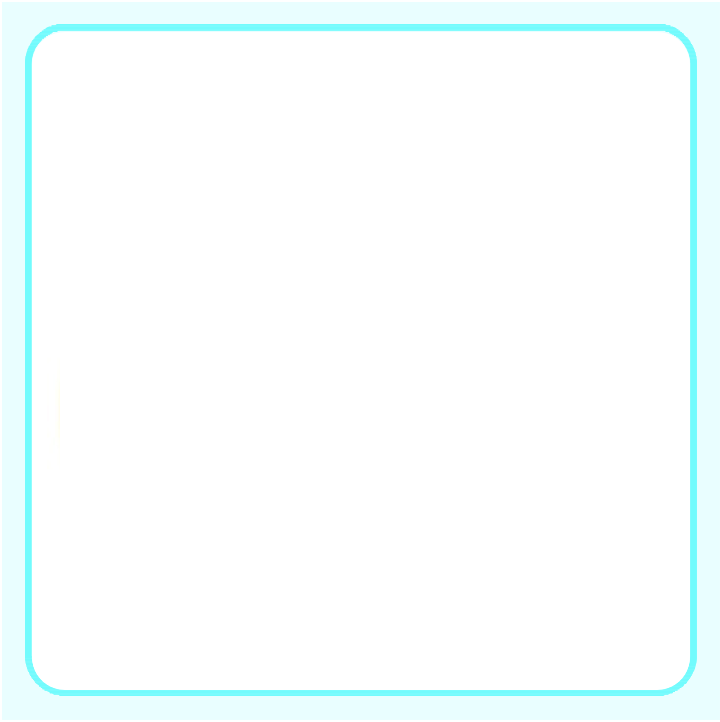 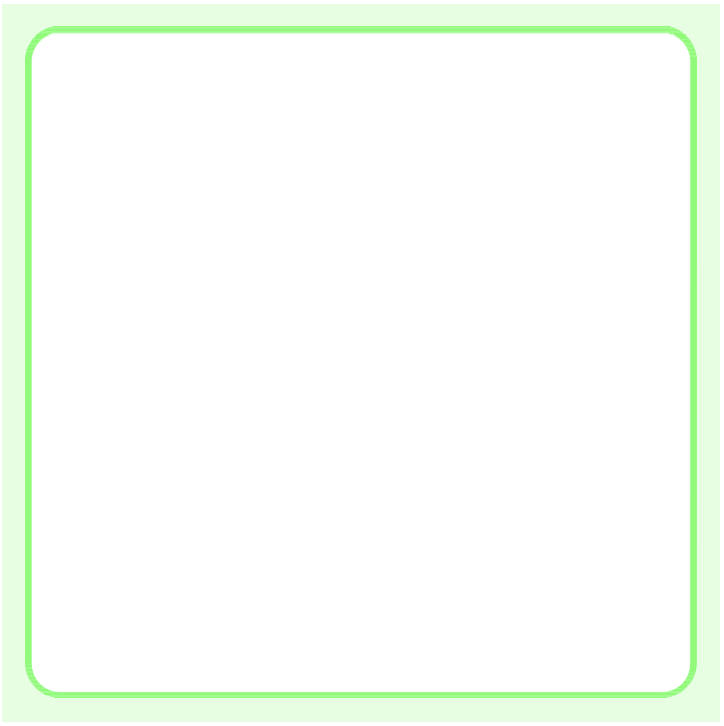 wh
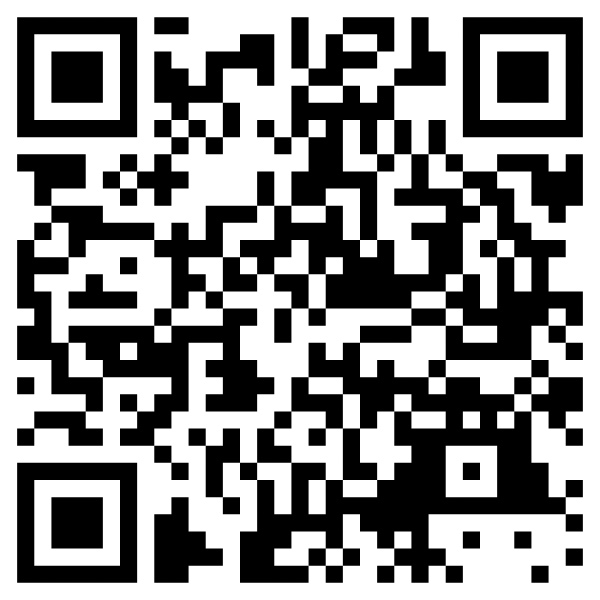 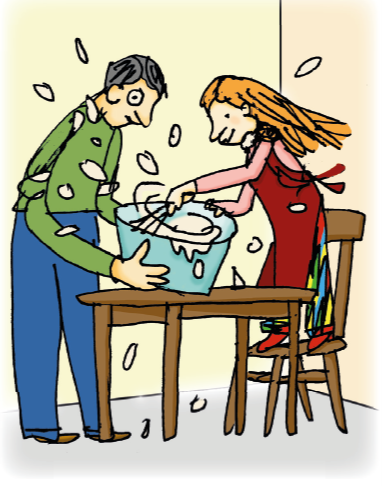 Whisk, Whisk.
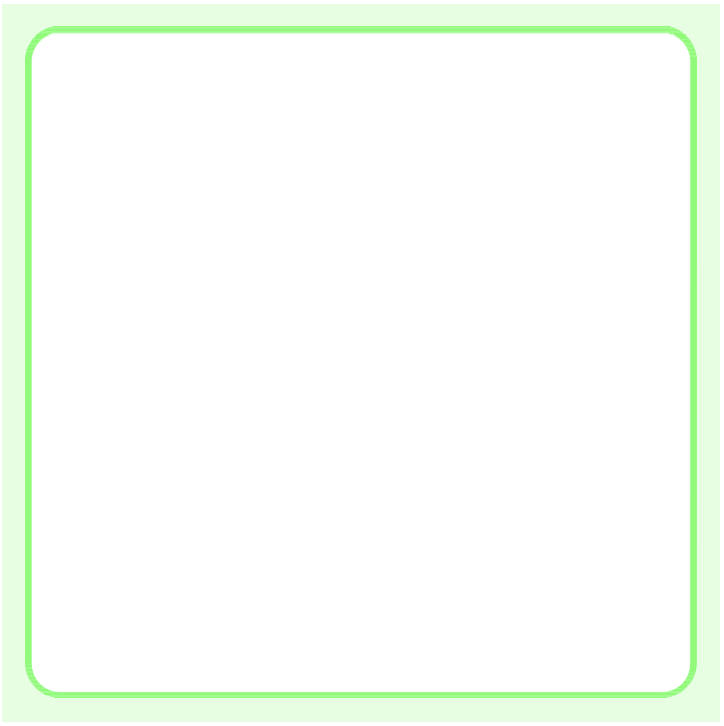 ph
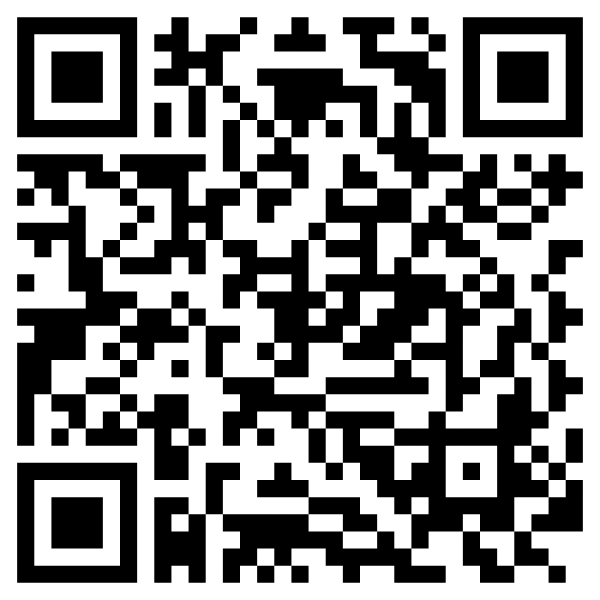 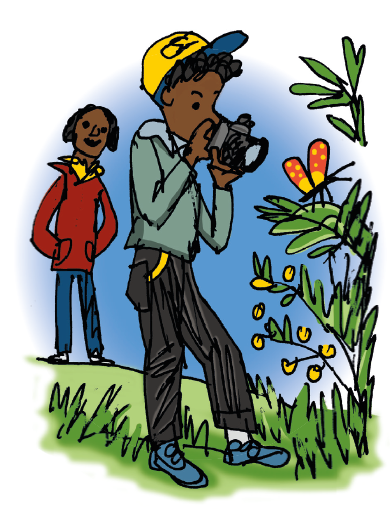 Take a photo.